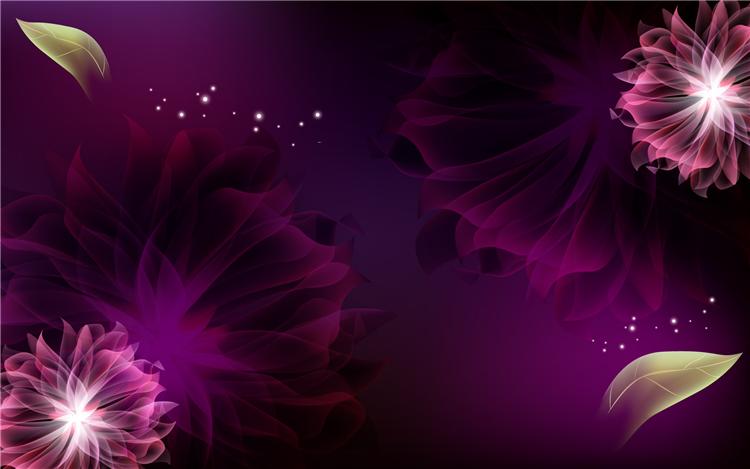 Муниципальное образовательное учреждение 
Кузнечихинская средняя общеобразовательная школа
Ярославского муниципального района
Флористический коллаж
«Вдохновение»
Выполнили:
 учащиеся 3-а класса
Руководитель:
Е.П.Андреева
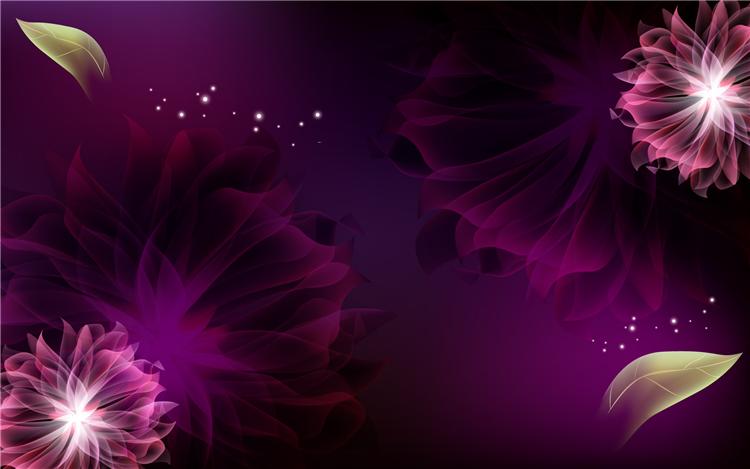 Целью нашей работы является: 

изготовить флористический  коллаж «Вдохновение»
 из старых вещей
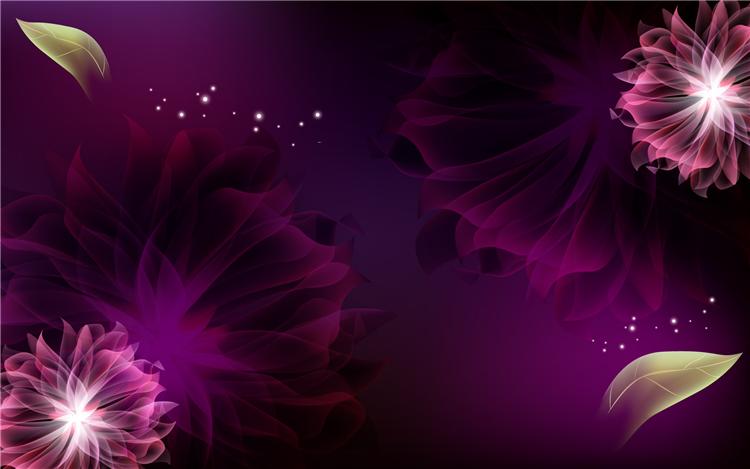 Нам нужно решить следующие задачи:
  
 Изучить историю возникновения флористического коллажа;

 Совершенствовать свои умения и навыки;

Сформировать представление о необходимости бережного отношения к окружающей среде  через различные виды деятельности.
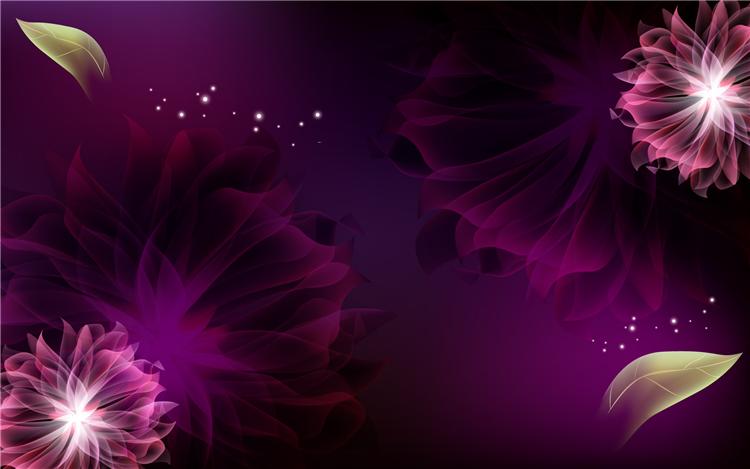 Актуальность:
Данная тема позволяет  развивать творческие  и художественные способности, а также уменьшить выбросы в окружающую среду.
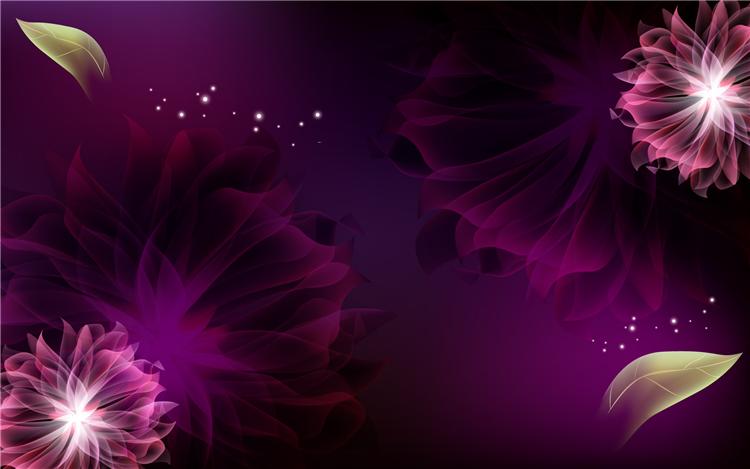 История возникновения
Идеи и  
     творческие 
    способности
Технология 
изготовления
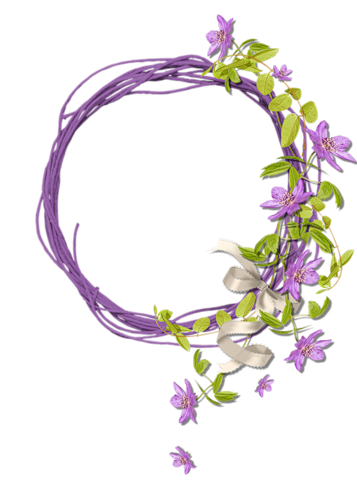 Флористический 
коллаж
Исследовательская деятельность
Материалы и 
инструменты
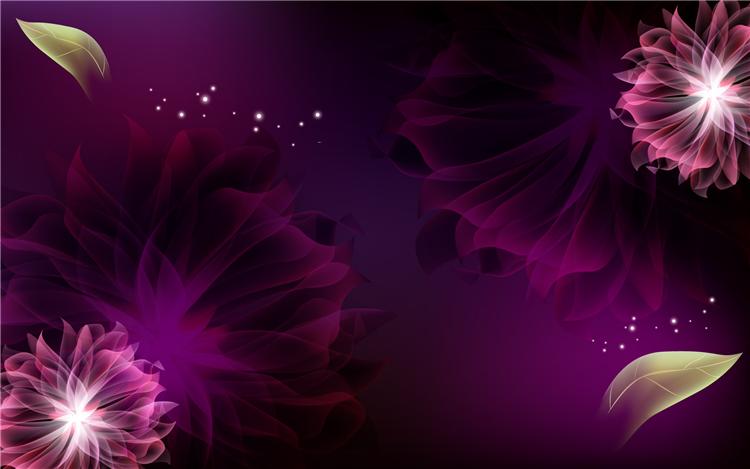 История и современность:
Флористический коллаж — это особый метод создания художественных  композиций.  
                                 Основной его принцип – 
                                 составление своего рода 
                                 мозаики   из разнородных 
                                 материалов. Кусочки  
                                 ткани, обрывки газетных 
                                 или книжных страниц, пуговицы, деревянная стружа—в общем, все, что окажется под рукой.
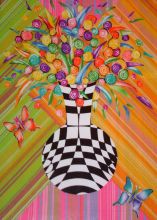 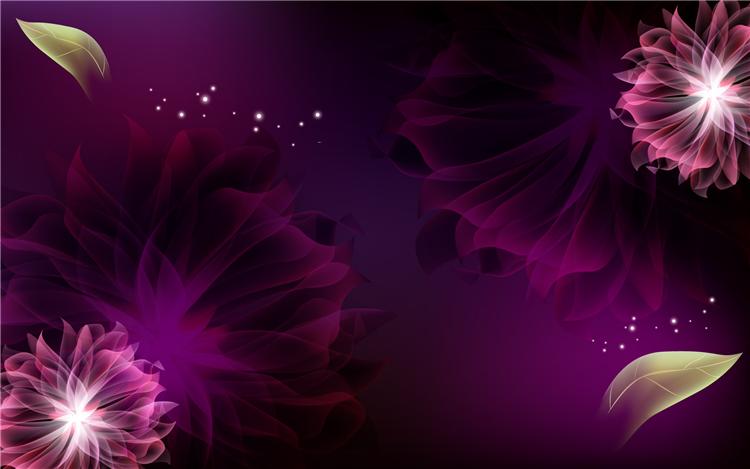 Анализ идеи:
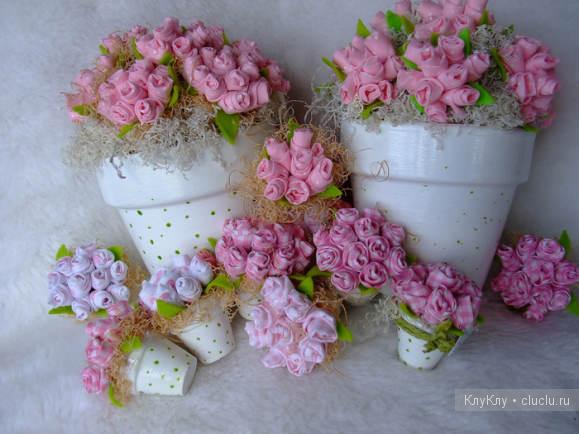 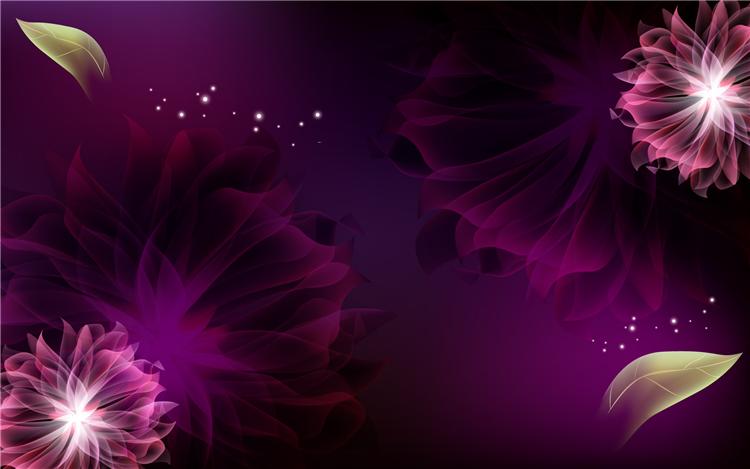 Технология изготовления:
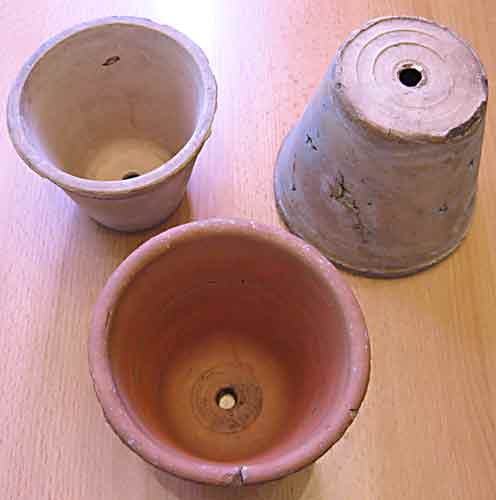 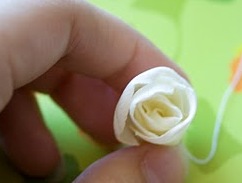 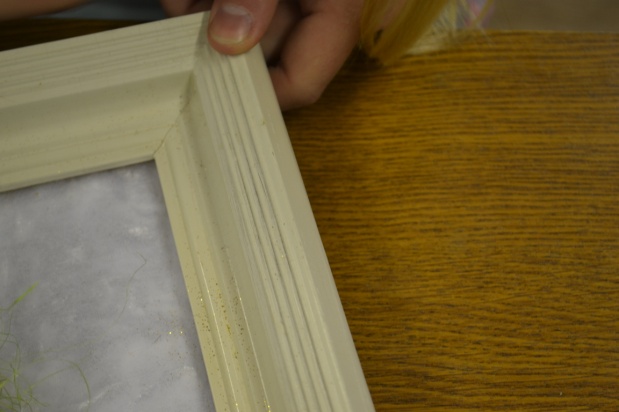 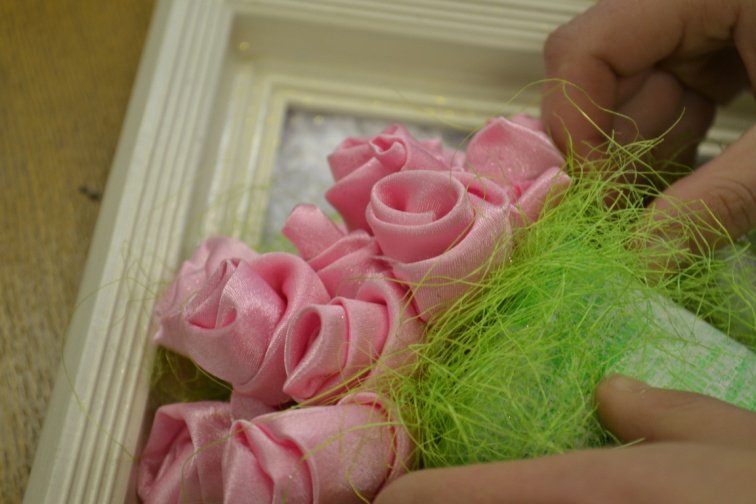 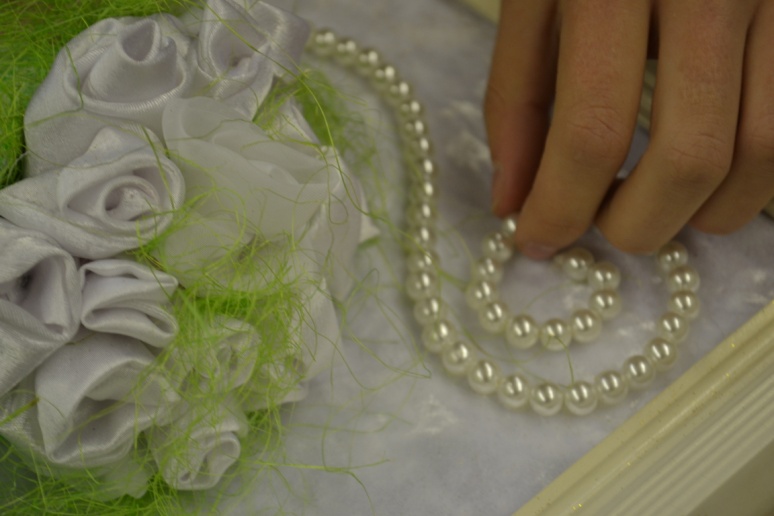 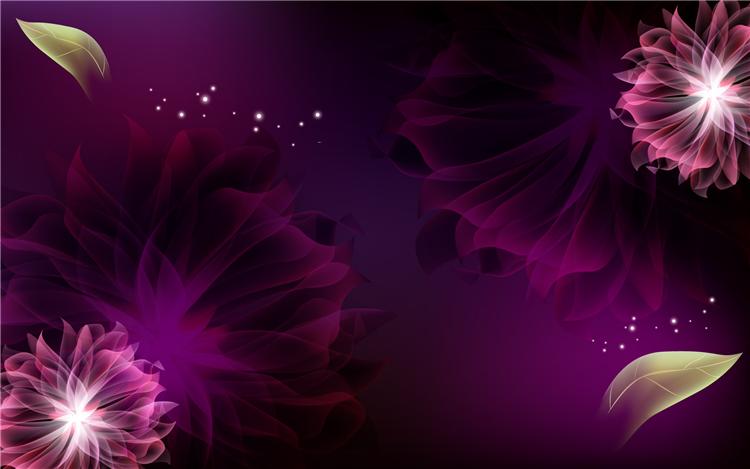 Экологическое обоснование:
Скопления отходов из пластмасс образуют в Мировом океане под воздействием течений особые мусорные пятна. Пластмассовый мусор опасен ещё и тем, что морские животные, зачастую, могут не разглядеть прозрачные частицы, плавающие по поверхности, и токсичные отходы попадают им в желудок, часто становясь причиной их гибели.
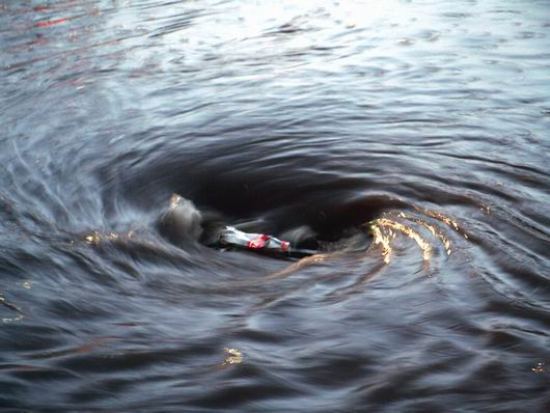 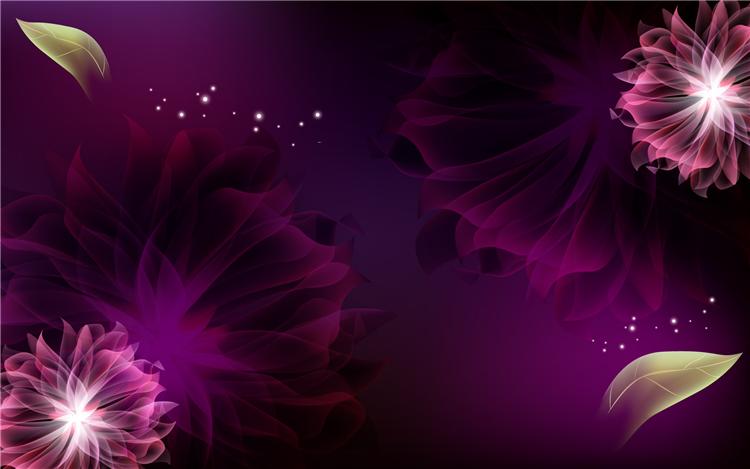 Экономическое обоснование
Все материалы для выполнения коллажа у нас были в классе. Бусины, пайетки и блестки, а также клеевой пистолет были в кабинете учителя технологии. Это значит,  что выполнение коллажа нам обошлось абсолютно бесплатно, подобная работа в магазине стоит не менее 1000 рублей!
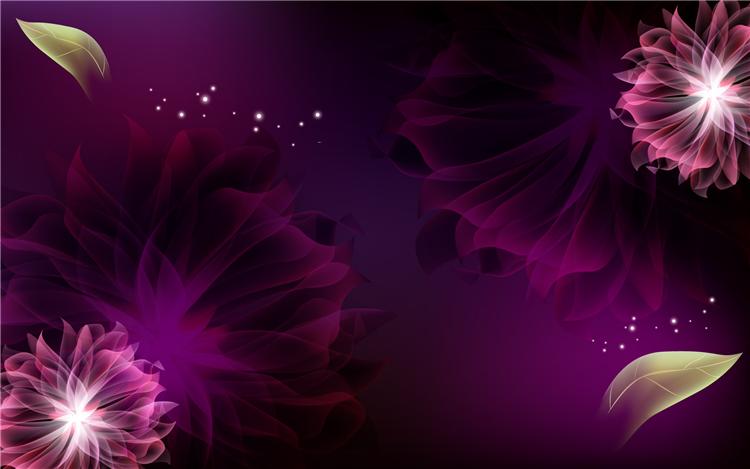 Заключение:
В процессе работы мы  получили новые знания, которые пригодятся нам в дальнейшем. Интересно было знакомиться с историей появления коллажа.  Работа над проектом была очень увлекательна и поучительная, мы  не только освоили новую  технику, но и личным примером показали необходимость бережного отношения к окружающей среде! Тем более что старые вещи из шкафа теперь украшают стены нашего класса, только в новом образе!
Приукрасит быт гостиной,Или в классе при делах,Выполнили мы картину,Чтобы все сказали «Ах»!
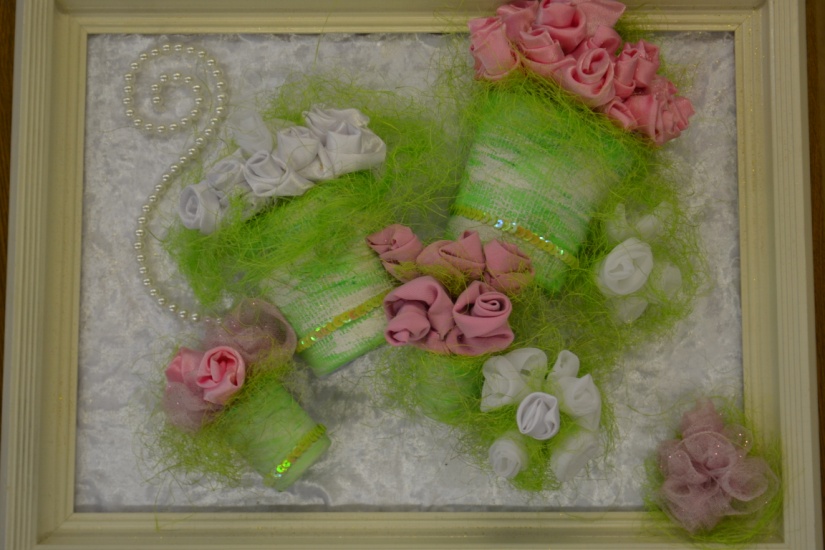